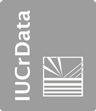 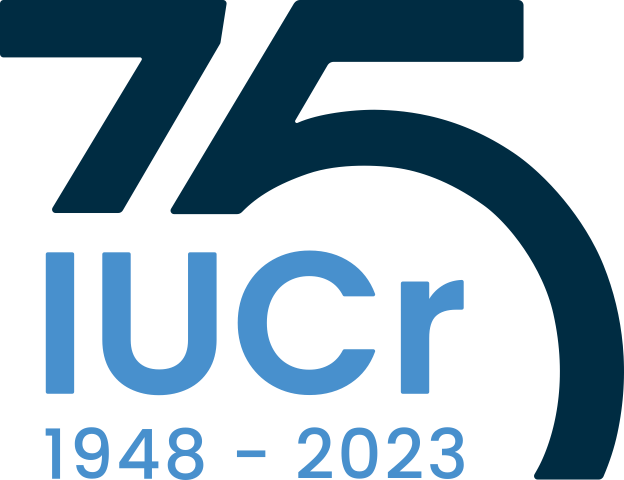 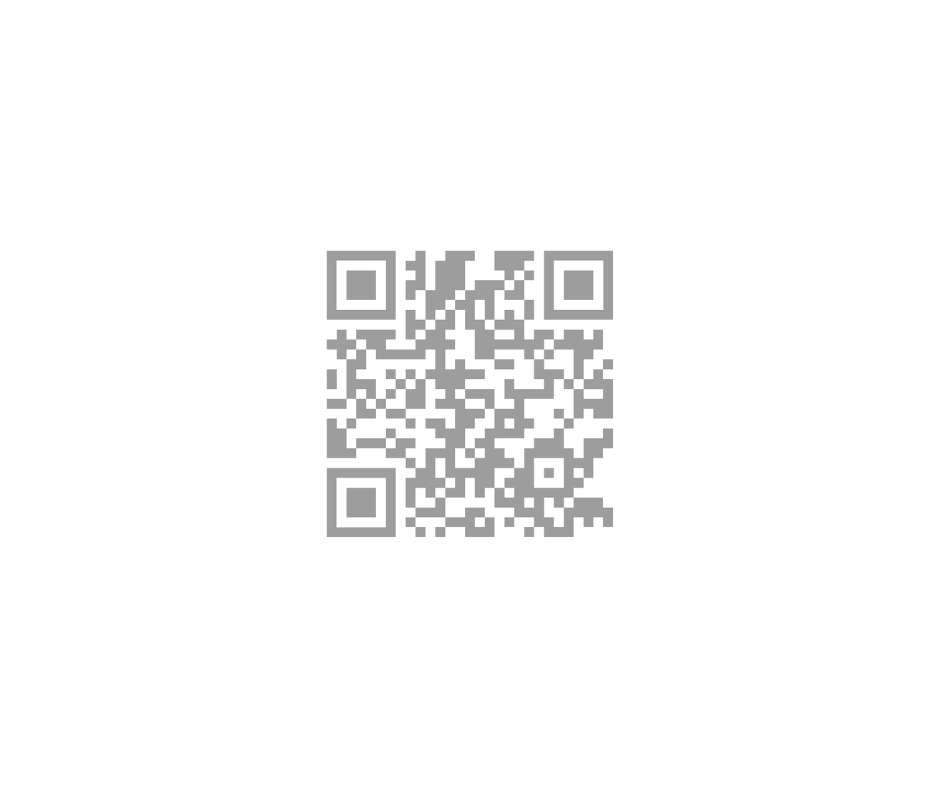 journals.iucr.org/x/       @IUCrData
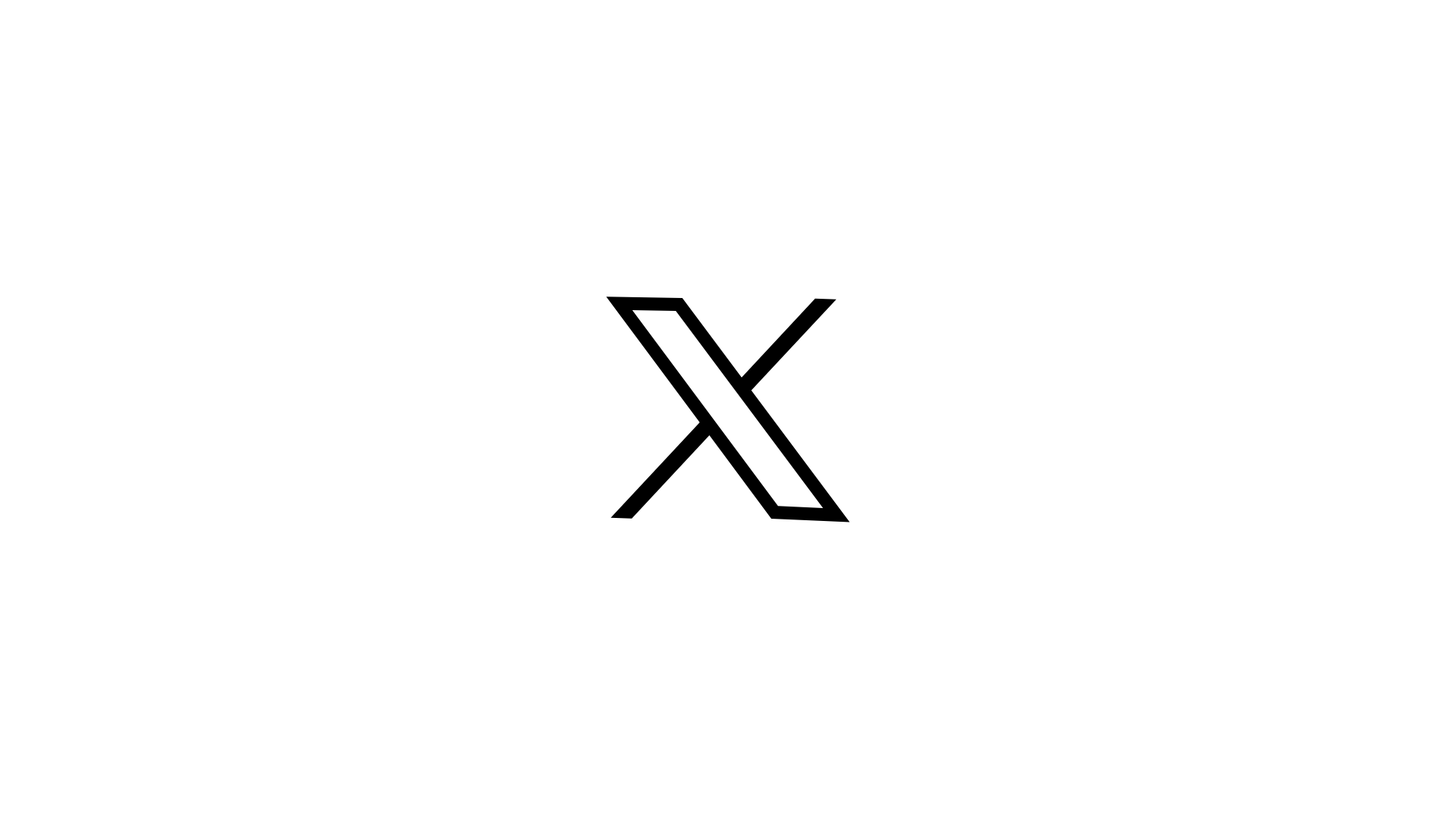 IUCrData
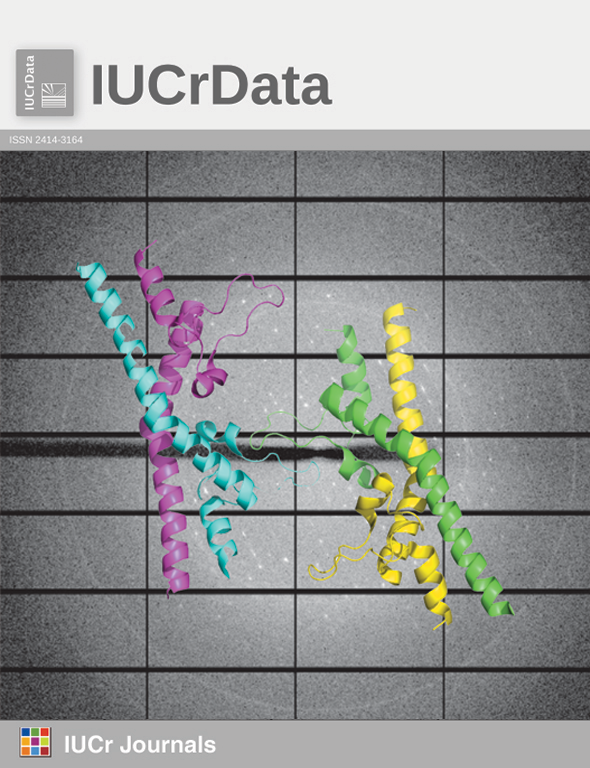 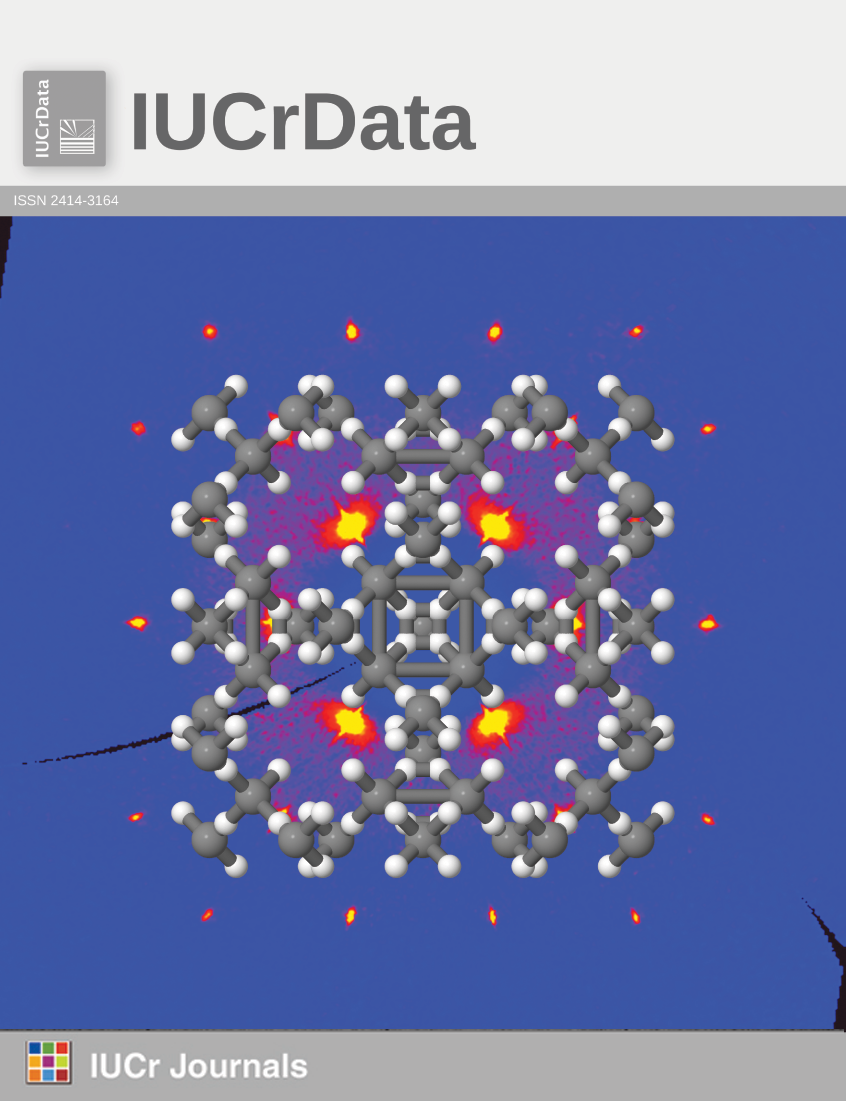 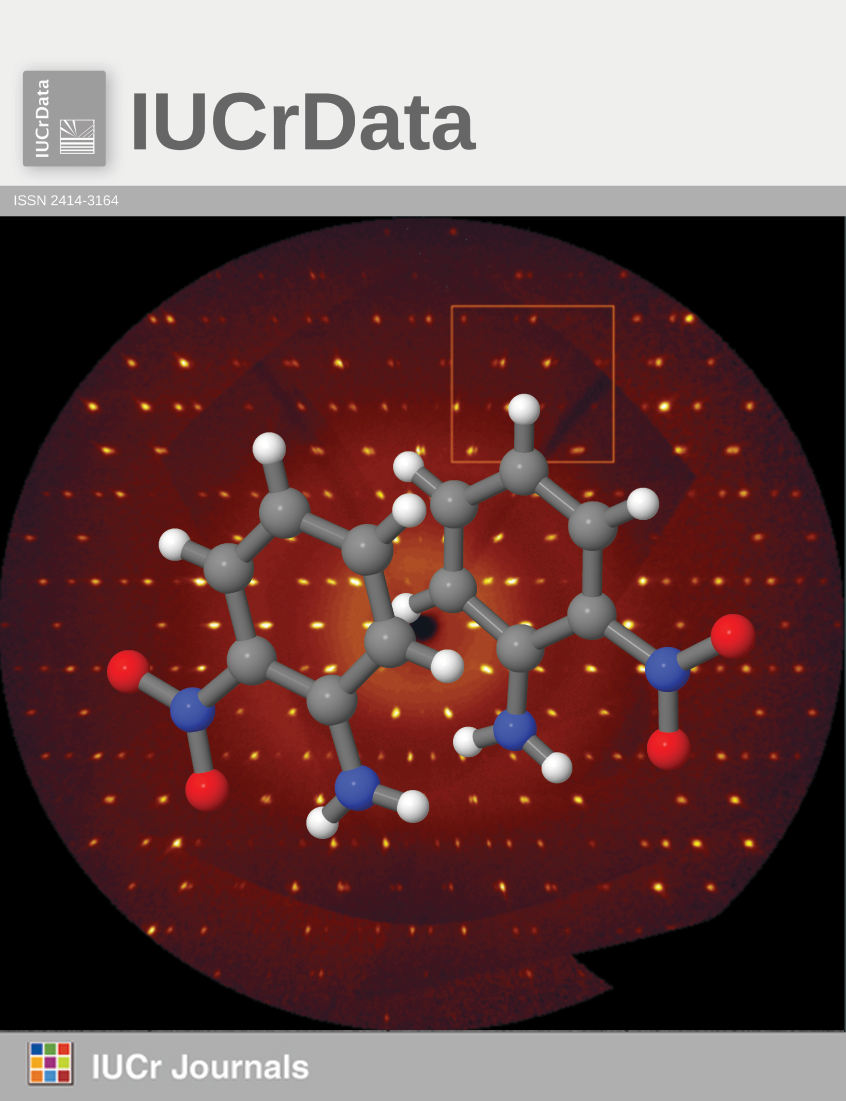